УРОКИ СВЕТОФОРА
УРОКИ СВЕТОФОРА
УРОКИ СВЕТОФОРА
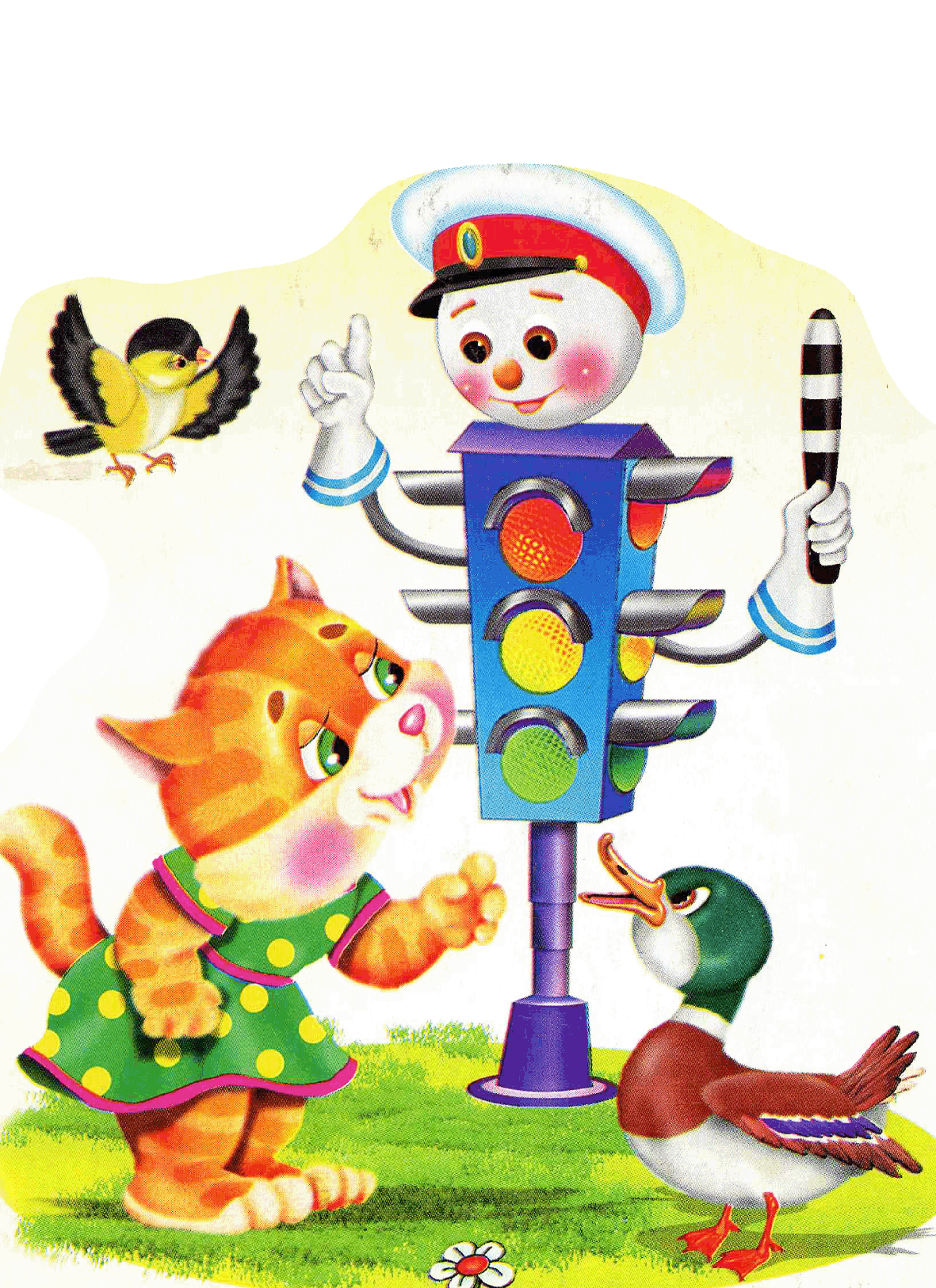 ОСНОВНЫЕ ПРАВИЛА
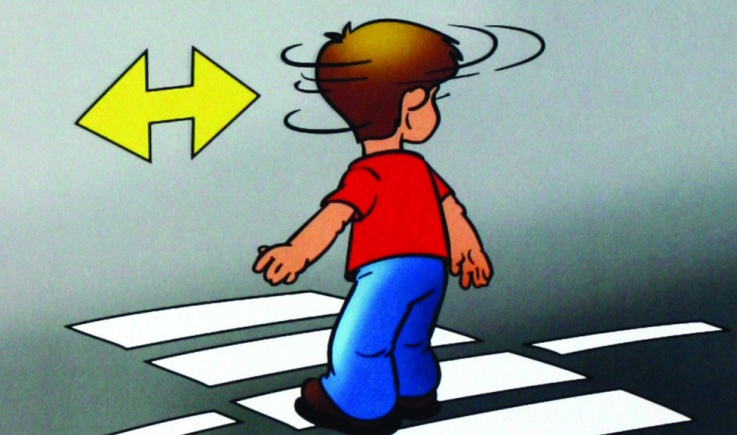 ПЕРЕХОДЯ ЧЕРЕЗ ДОРОГУ
Посмотри вправо и влево



Переходи дорогу по пешеходном переходе


Переходи дорогу на зеленный свет светофора
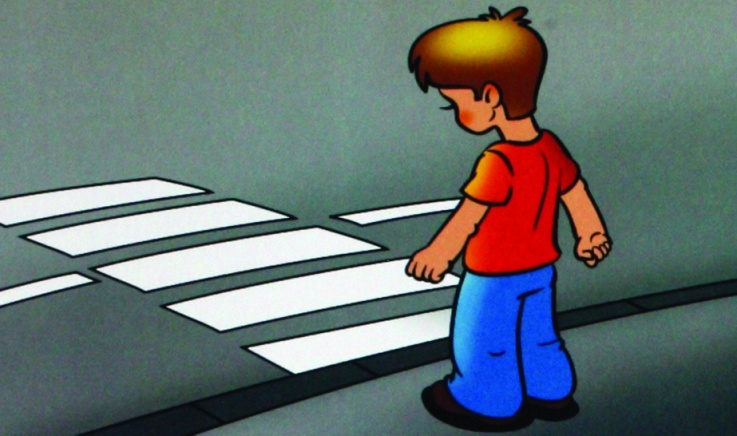 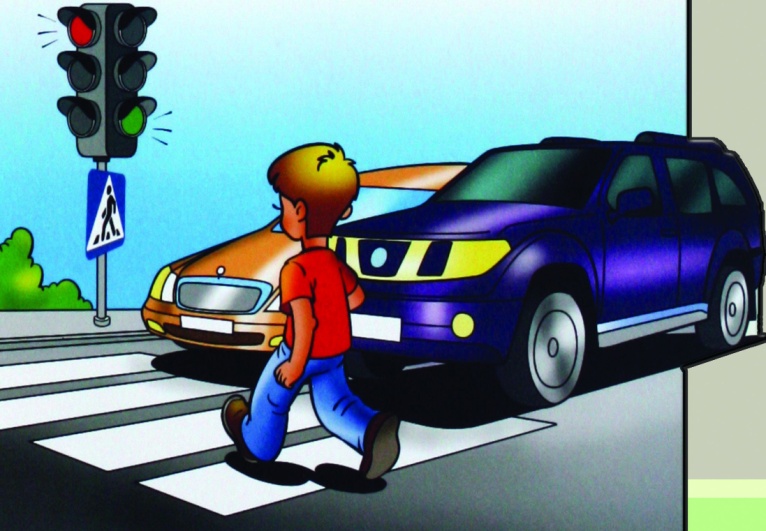 Играть рядом с проезжей частью опасно
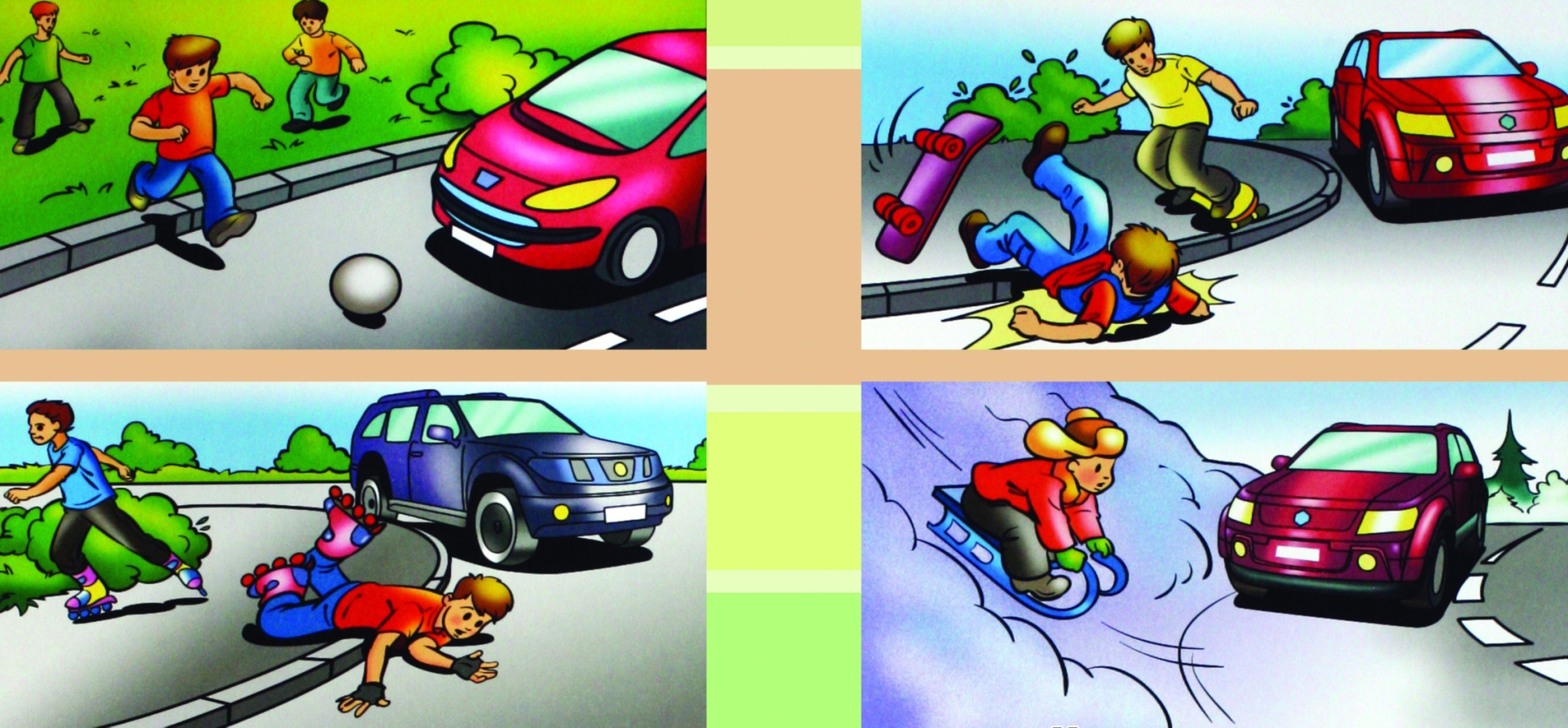 Предписывают знаки, что нам делать
где можно ехать и куда идти
Круг голубой, а ободочек белый
Пожалуйста, внимание обрати
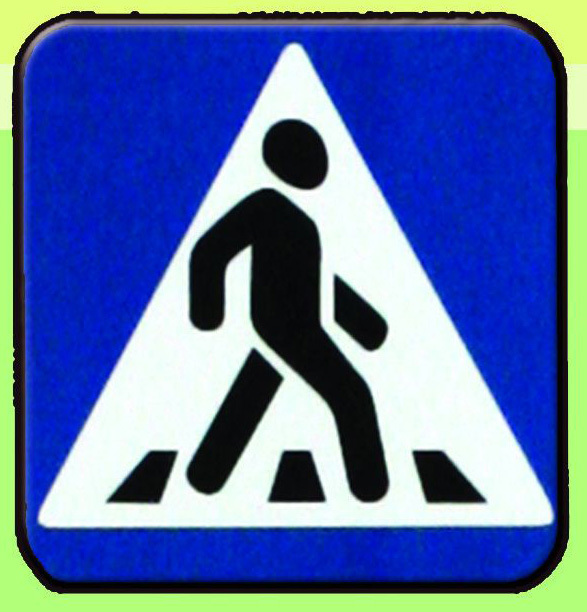 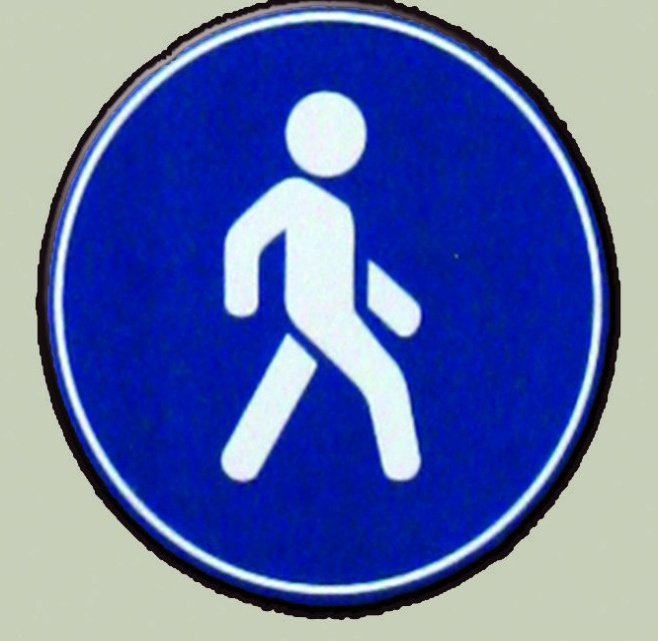 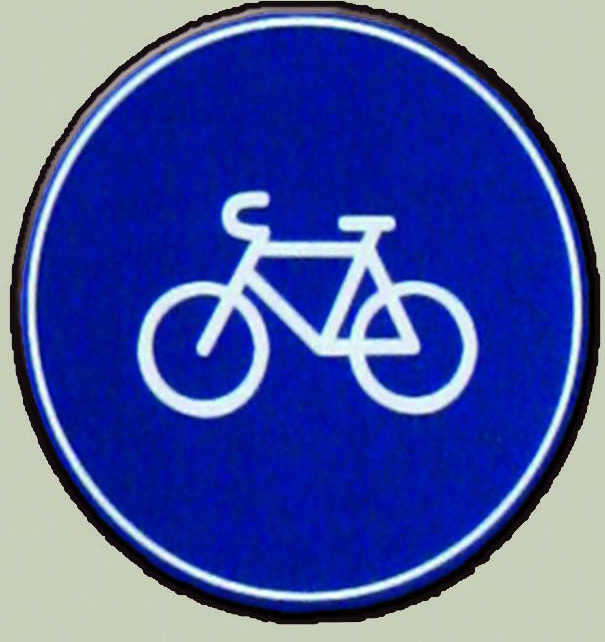 Эти знаки, что то запрещают
Каждый знак водителю урок
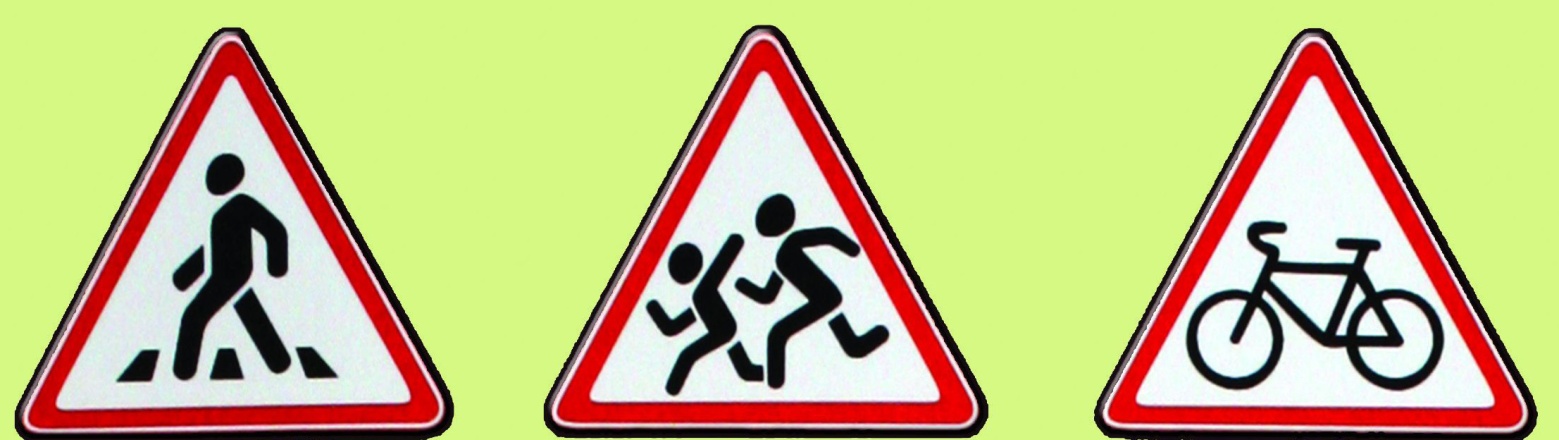 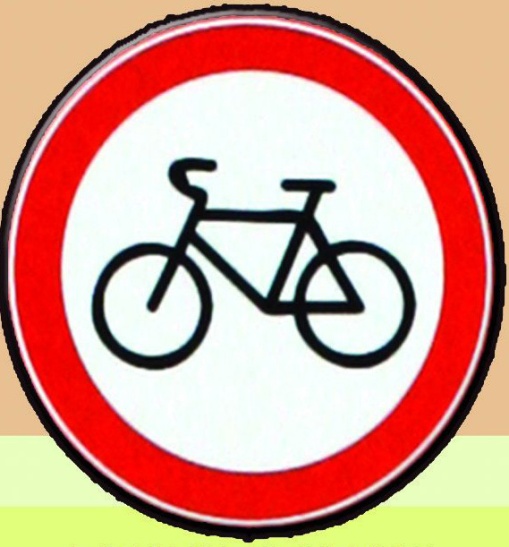 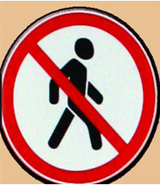 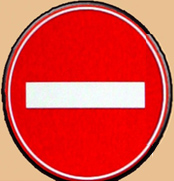 Указательные знаки
Информацию дают
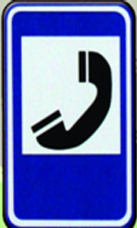 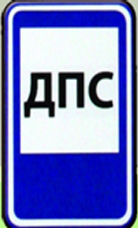 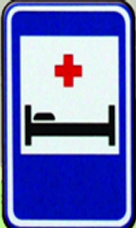 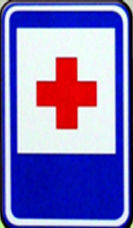 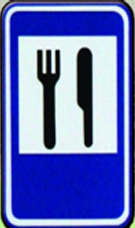 Родители помните, чтона дороге надо быть бдительней!
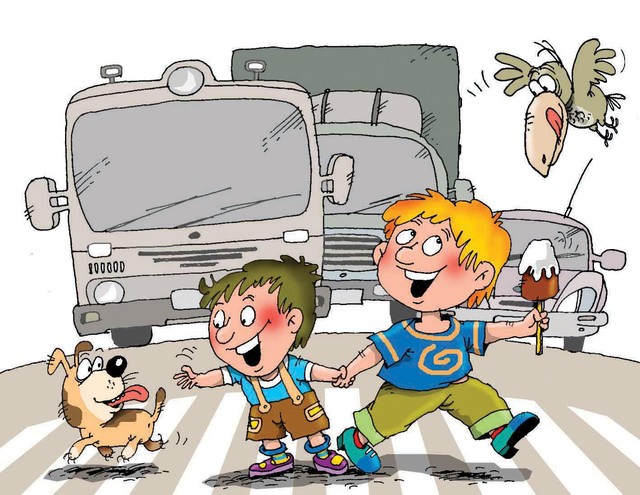 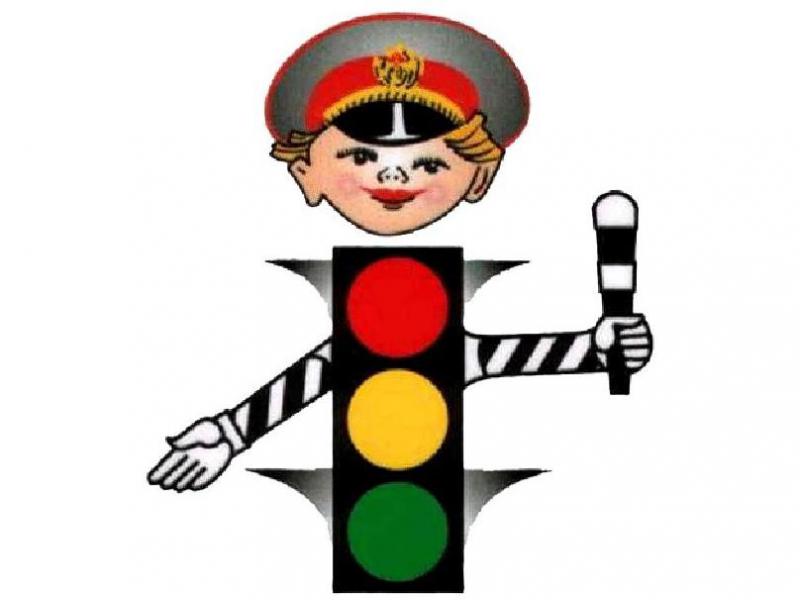 После этих приключений
Знаем правила движений
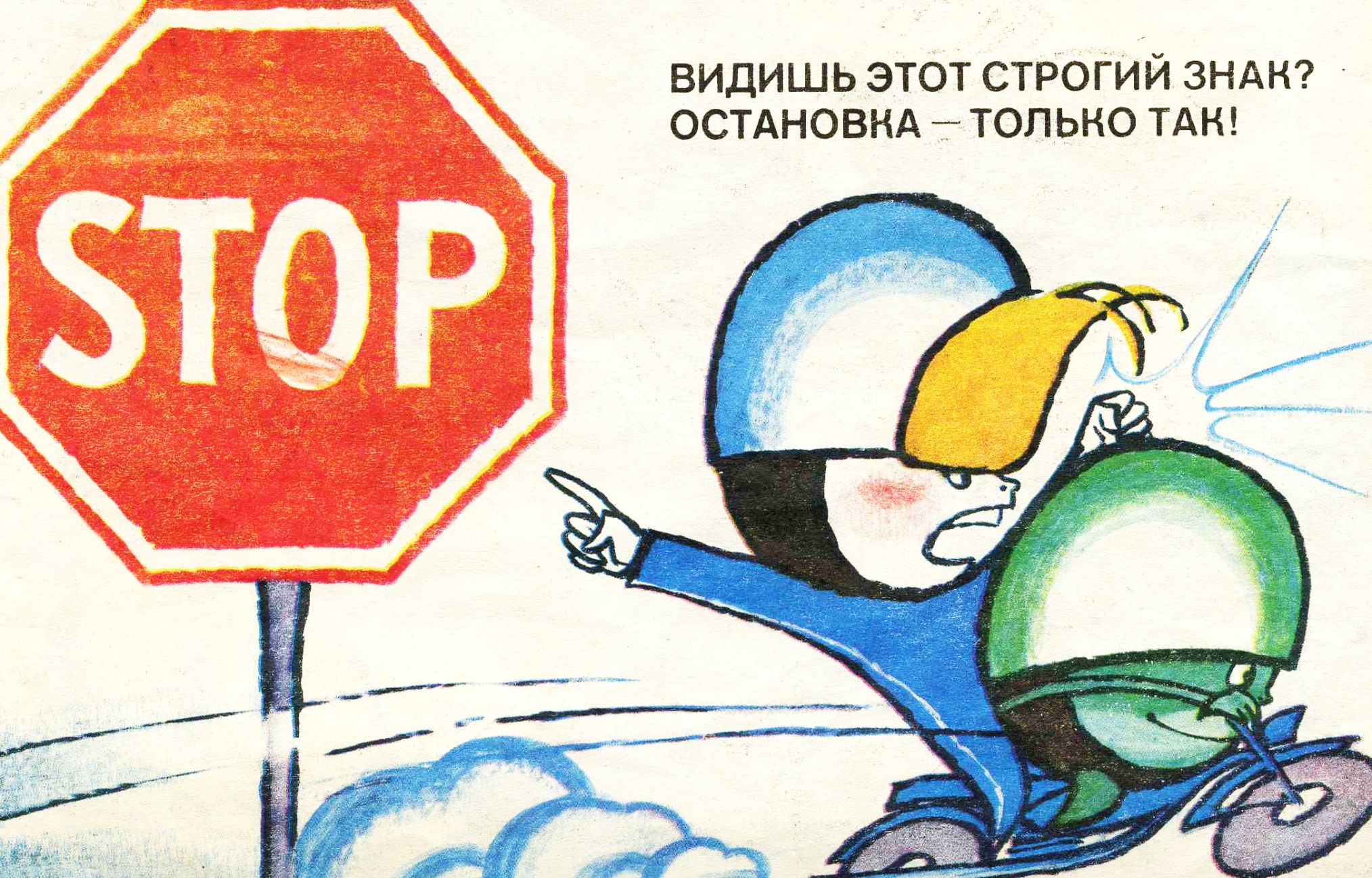 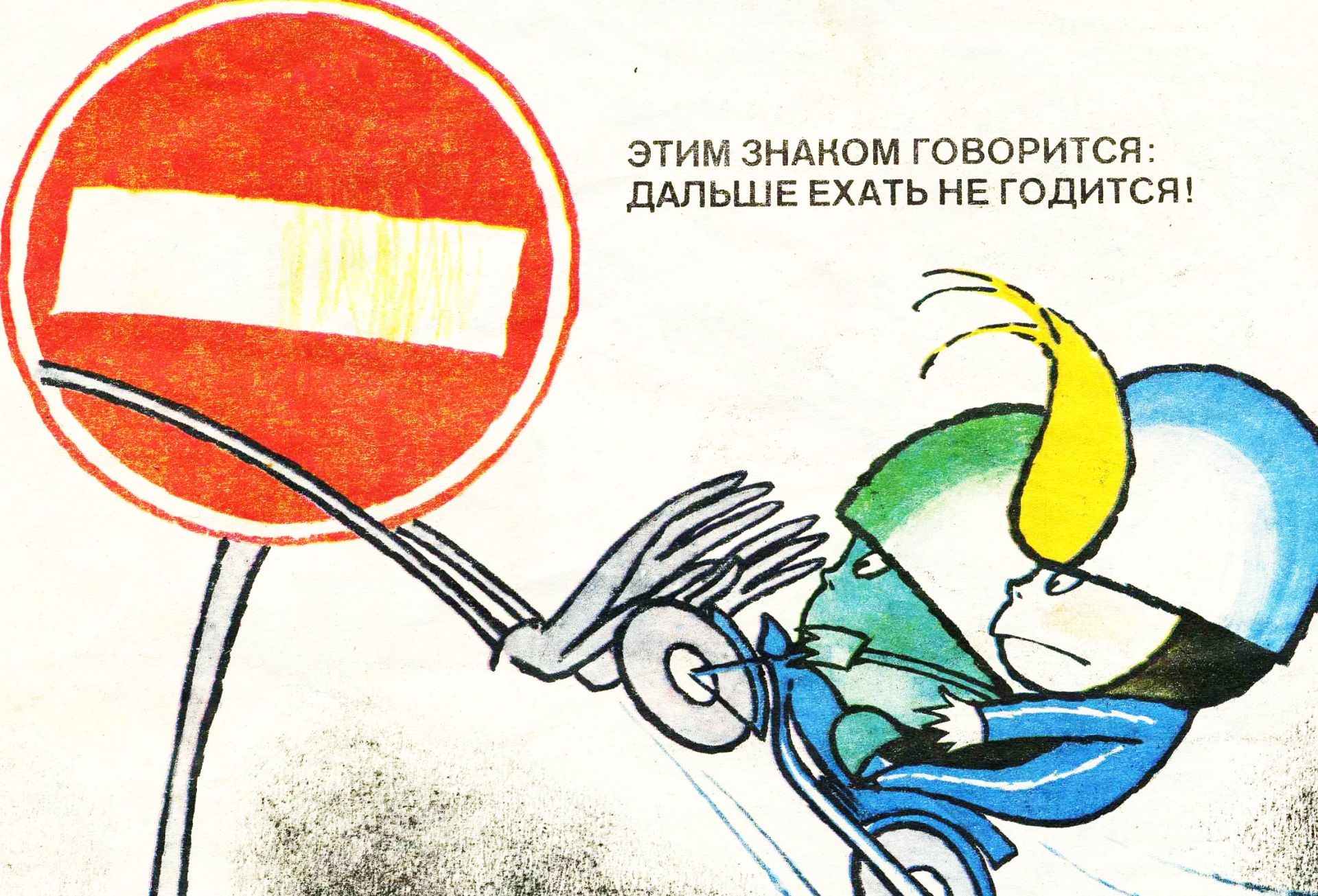 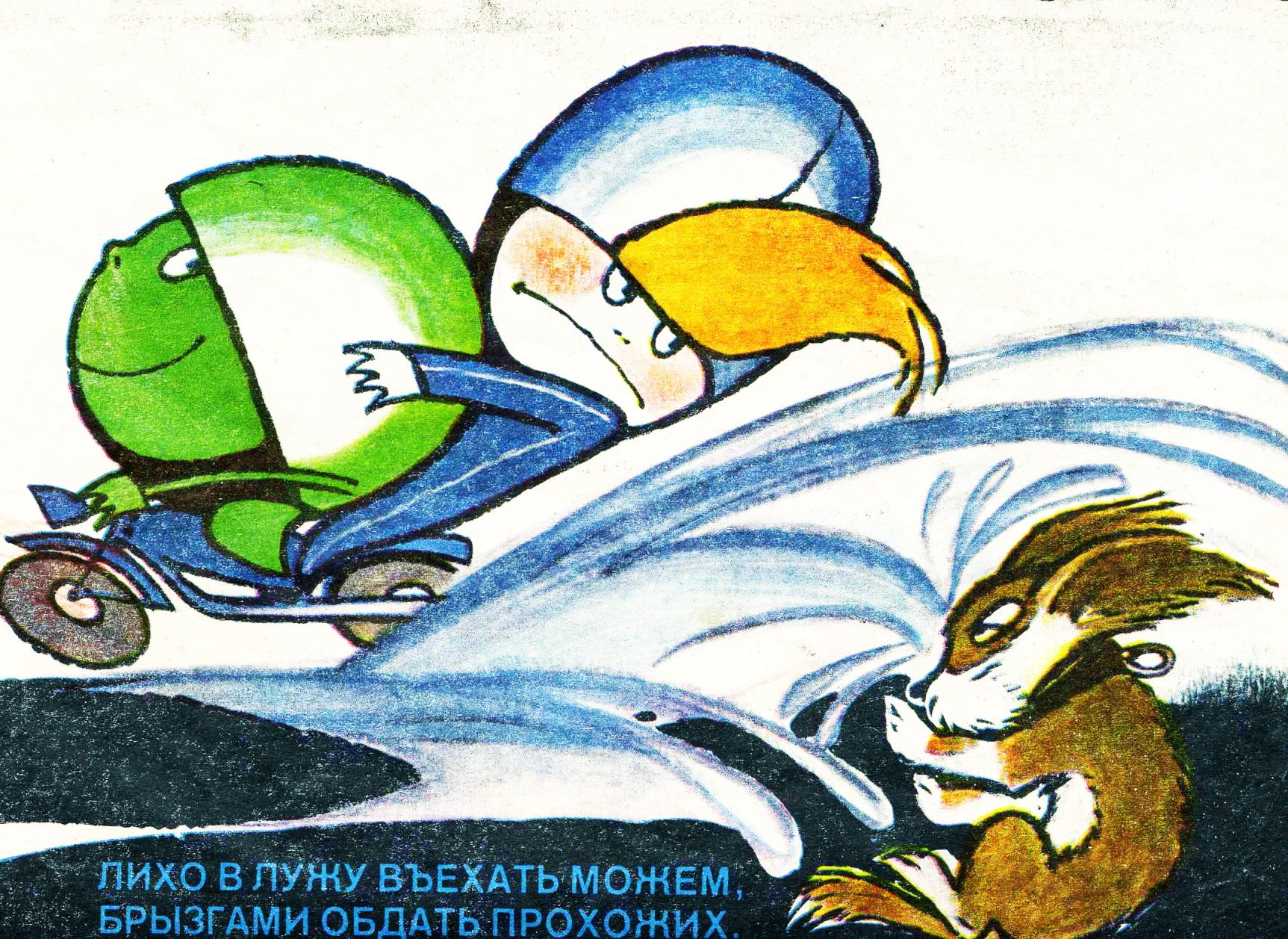 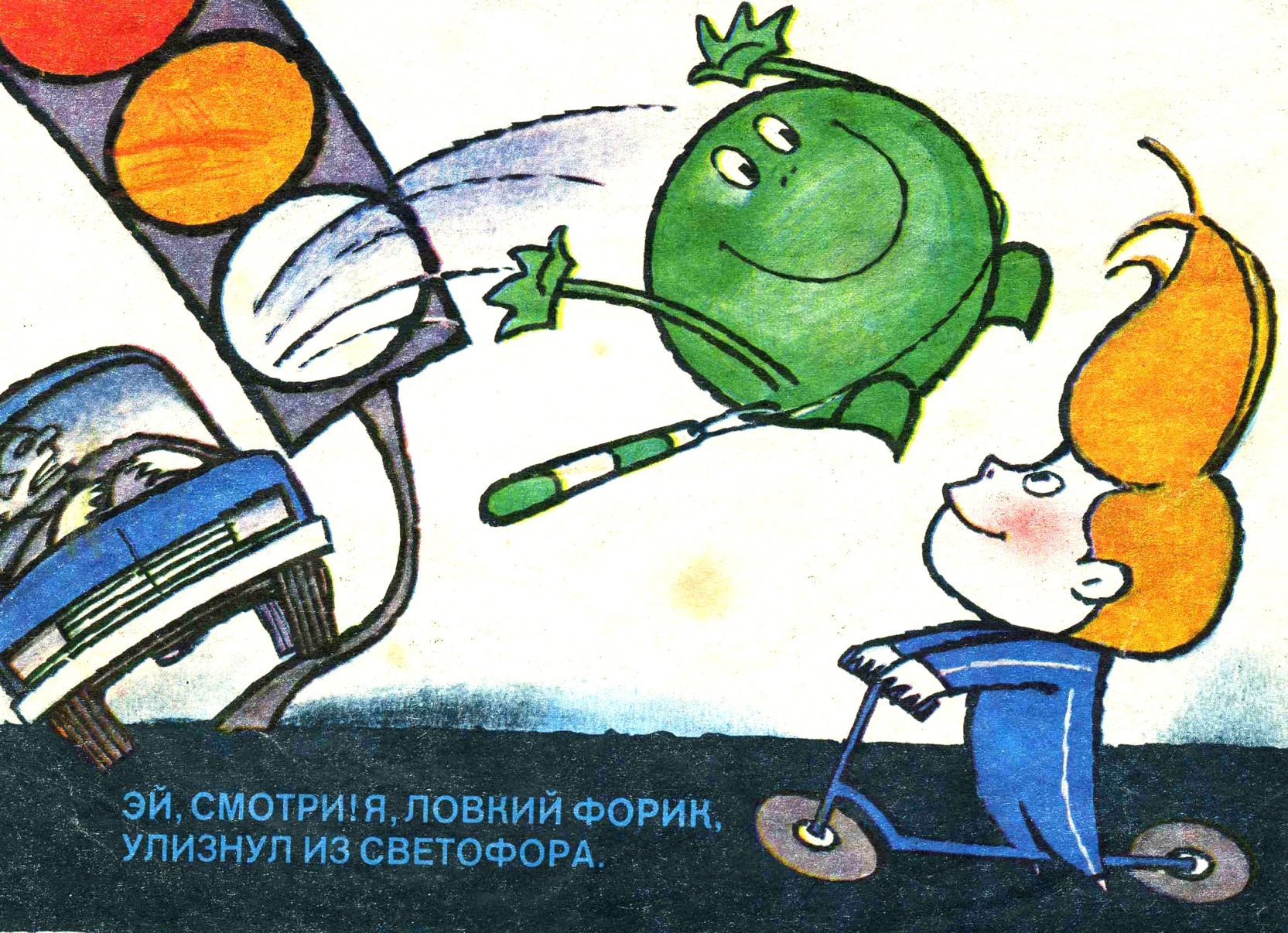 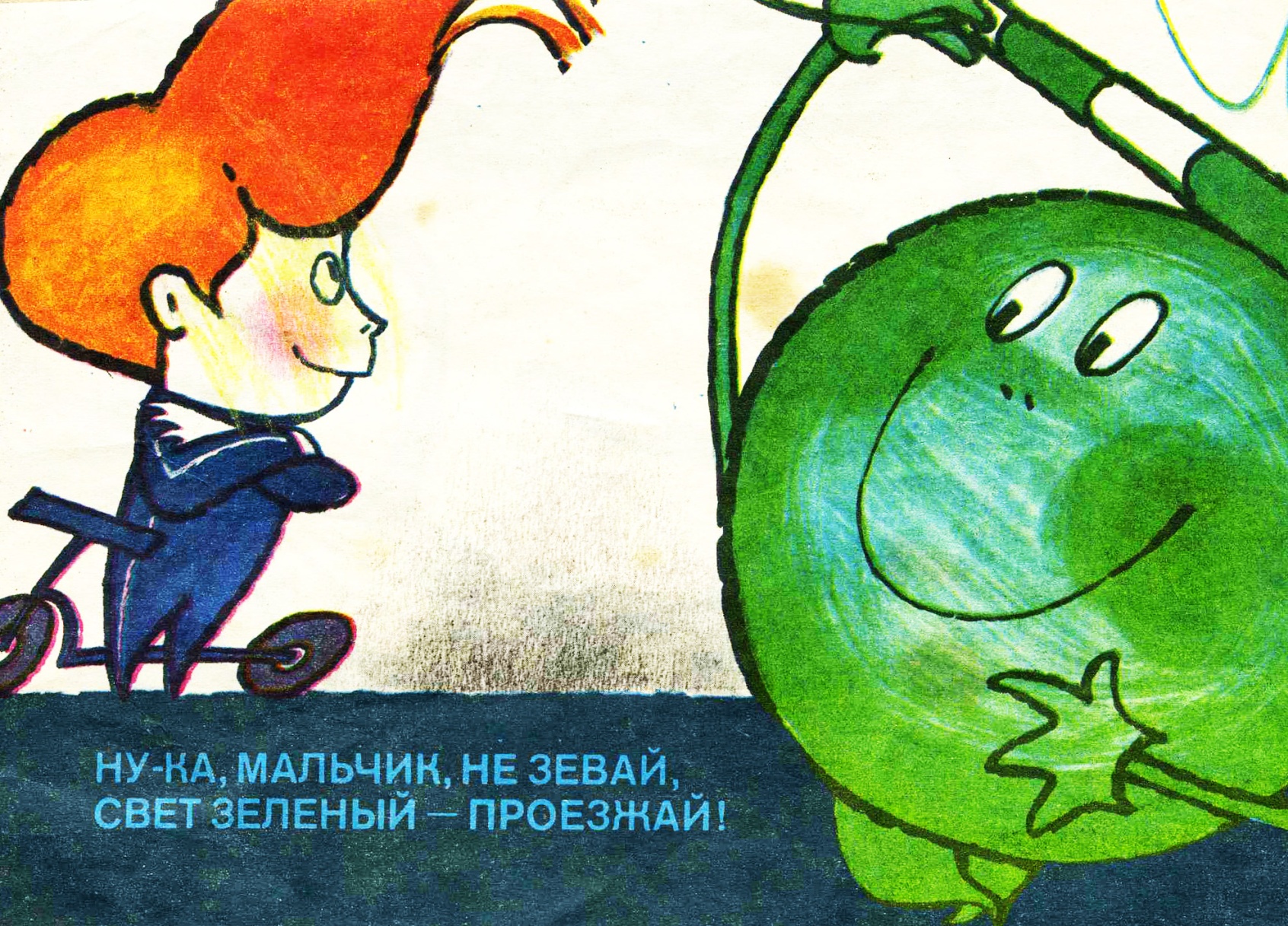 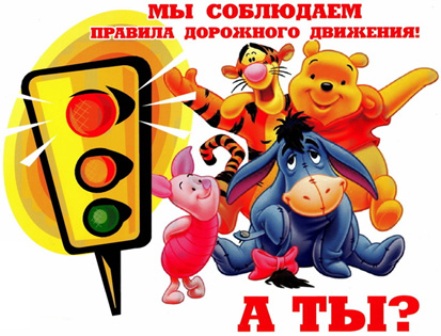 Если правила ты знаешь
И всегда их соблюдаешь-
Смело в путь! Вперед иди,
За собойдрузей веди
Конец